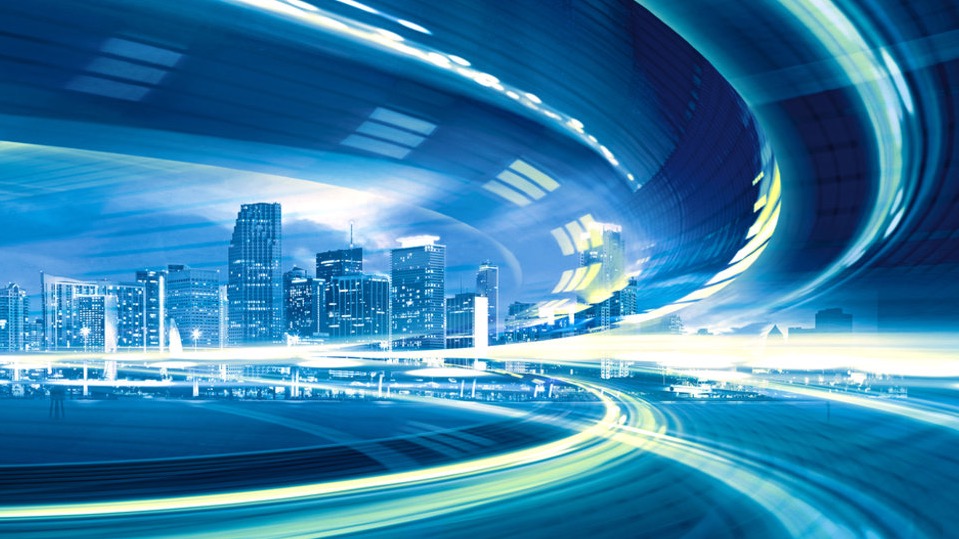 Connecting the Mobility World with 5G-V2X 
Ready to Roll at Global Level
Go-to-market timeline
Vishnu Sundaram
Vice president,  telematics BU
  HARMAN INTERNATIONAL industries
Preparations Round the Globe for C-V2X Rollout
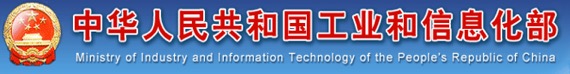 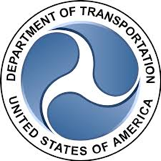 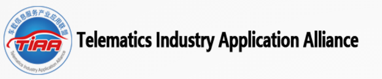 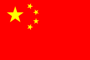 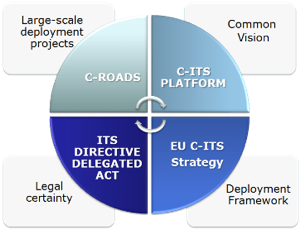 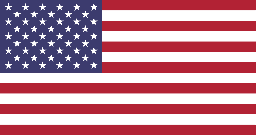 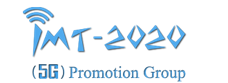 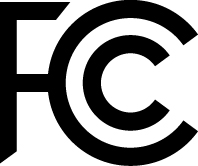 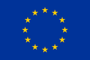 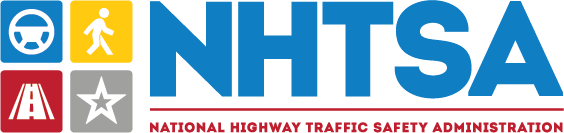 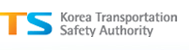 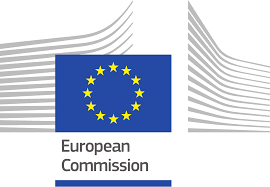 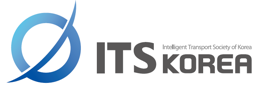 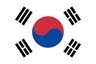 Technology Similarities & Differences - China and Others
Applications
Implementation
V2N/V2I (5G-Uu) is influential than V2V (PC5)
Traffic Management
Driverless remote driving (China mobile, SAIC)
Vehicle platooning
Global standard: 
ECC (Elliptical Curve Cryptography) : ECDSA P256/521

China Ciphering algorithms:
128-bit ZUC – designed by DACAS
CCSA input to 3GPP/ETSI (128-EEA3/EIA3)
Regulated by OSCCA 

China Cryptography Schemes (C-V2X):  SM2, SM3, SM4 
Competitor of ECDSA, SHA, AES

China - different ASN.1 structure for security certificate 
format (similar to IEEE 1609.2/ETSI TS 103 097) 

China PKI architecture - Similar to US SCMS / EU CCMS
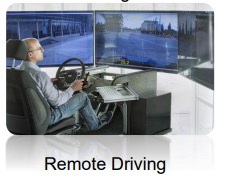 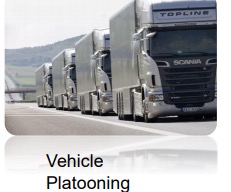 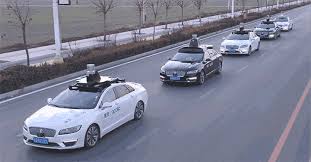 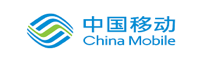 DACAS - Data Assurance and Communication Security Research Center of the Chinese Academy of Sciences
CCSA - China Communications Standards Association
Office of the State Commercial Cryptography Administration (OSCCA)
Bold move to pre-enable C-V2X on all TCU line.
Dedicated product teams for China & RoW
Committed launch of 5G & C-V2X Ready for 2021
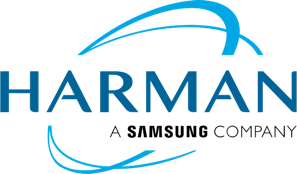 Tests & Trials
Demonstrated vehicle “talking” to motorcycle using C-V2X communications, CES 2019
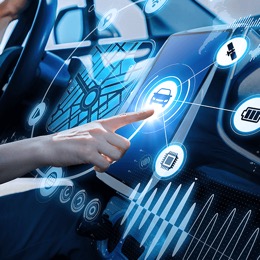 Leading 1st 5GAA C-V2X multi-vendor plugfest         – Technology maturity via IOT….
Working with SAMSUNG & KOTSA Build 5G–V2X Test Zone for Connected Cars and Autonomous Vehicles (K-city 360,000m2)….
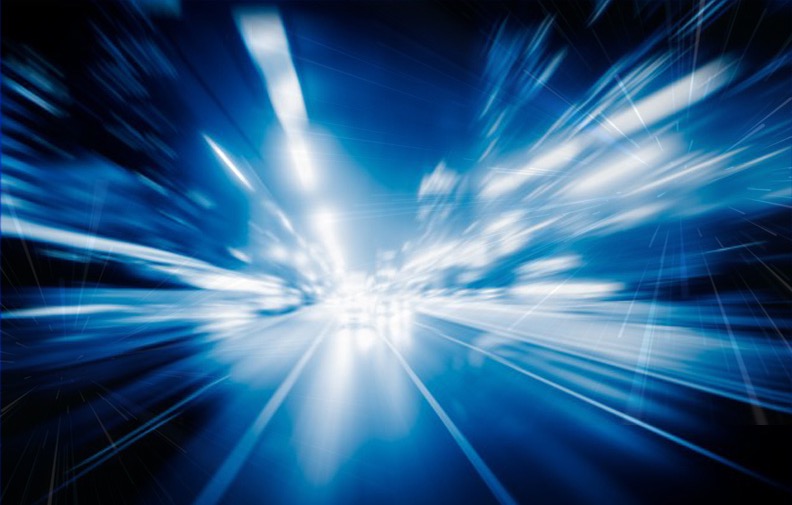 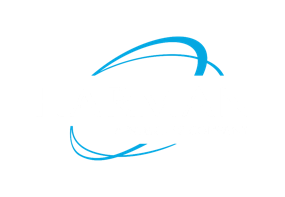 Thank you